Вот что значит Родина!
Наша Родина – Россия!
Если долго-долго-долго
В самолёте нам лететь.
Если долго-долго-долго
На Россию нам смотреть,
То увидим  мы тогда
И леса, и города,
Океанские просторы,
Ленты рек, озёра, горы…
Мы увидим даль без края,
Тундру, где звенит весна,
И поймёшь тогда, какая
Наша Родина большая,
Необъятная страна.
Столица России – Москва.
Москва – это Красная площадь.

Москва – это башни Кремля.

Москва – это сердце России,

Которое любит тебя.
Флаг
Герб
Гимн
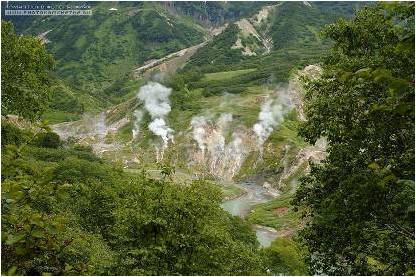 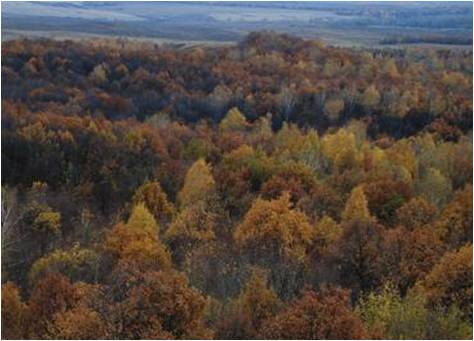 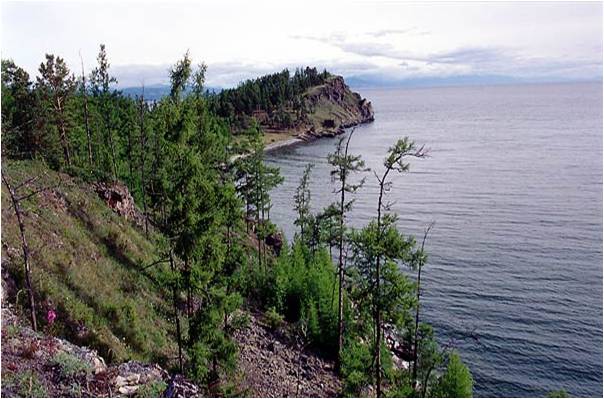 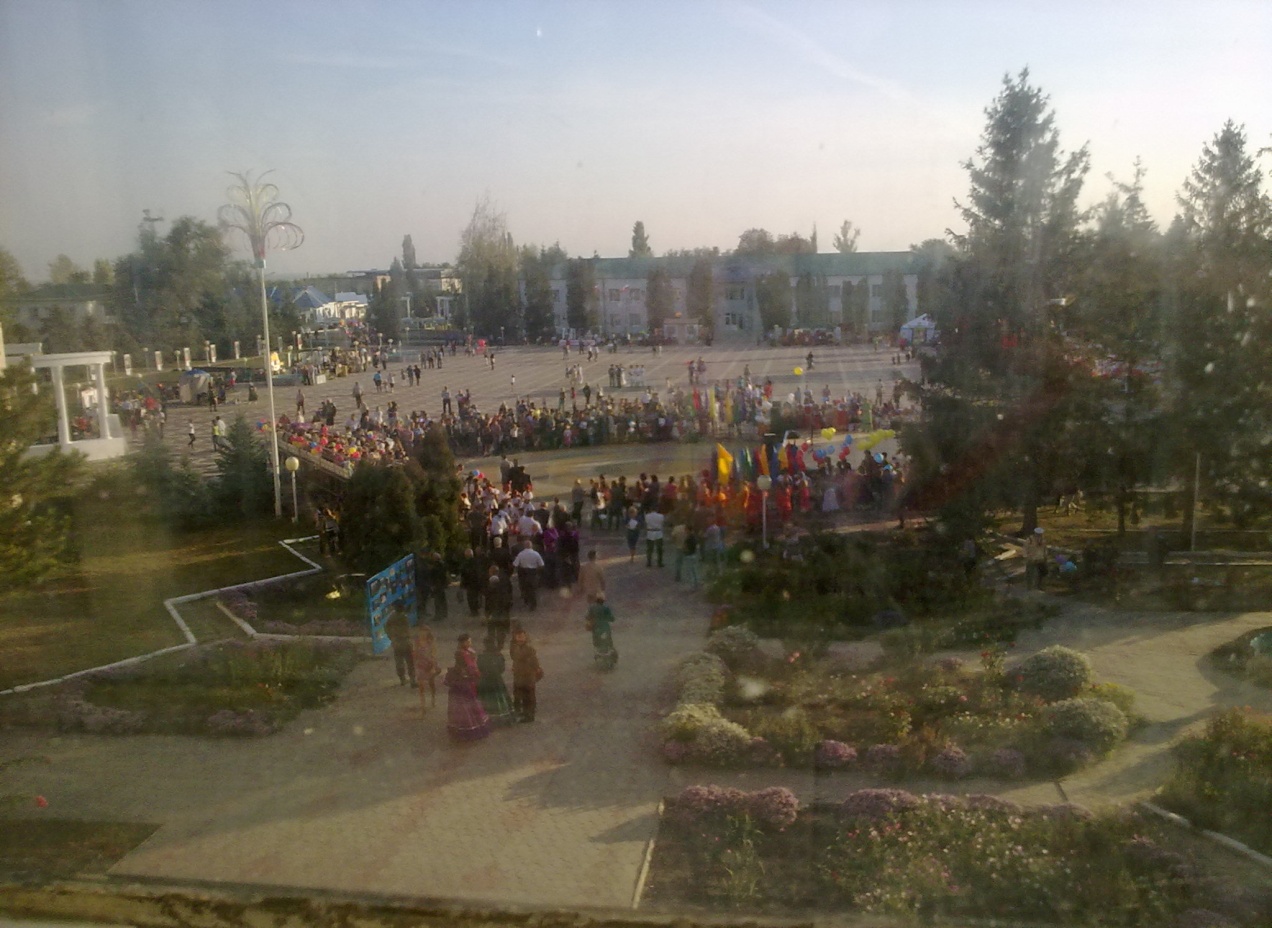 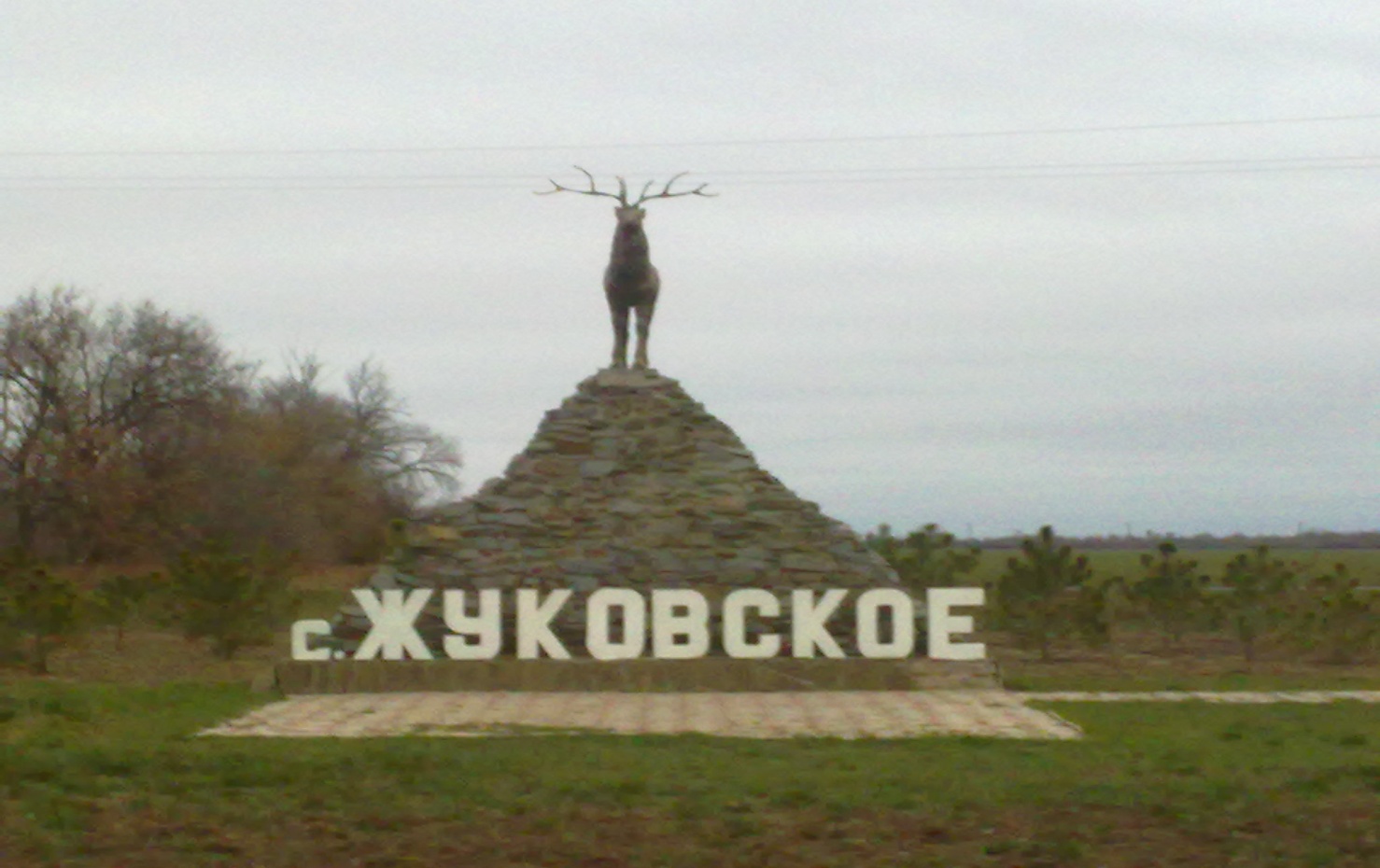